ETUDE DE FAISABILITE CONCERNANT LA CREATION DE TROIS PLATEFORMES D’INNOVATION POUR L’ARTISANAT
RAPPORT 5 : 
Proposition du Budget Estimatif
LAHLOU Chakib
Novembre 2018
SOMMAIRE
INTRODUCTION
BUDGET ESTIMATIF GLOBAL
BUDGET ESTIMATIF DES PRINCIPALES PHASES 
PHASE II : ÉLABORATION DU PLAN D’AFFAIRES (BUSINESS PLAN)
PHASE III : INVENTAIRE DE L’ETAT DE BESOINS EN TRAVAUX D’AMENAGEMENT, LA REHABILITATION ET LA RENOVATION
PHASE IV : FORMATION ET ACCOMPAGNEMENT
PHASE V : Plan d’action de marketing et de commercialisation pour les trois prochaines années
INTRODUCTION
Le budget estimatif identifie les principales phases ainsi que les activités qui doivent être menées par la Région TTAH et l’AREP relatif à la création de la SDR et l’établissement des PIA dans les villes : Tétouan, Chefchaouen, Al Hoceima, Imzouren et Ouezzane.
A l’issue de ces phases  et des activités réalisées, les résultats ci-après sont attendus :
Les missions de la Société de Développement Régional de l’Artisanat sont définies en corrélation avec un Business Model viable et performant recherché; 
Le statut juridique de la Société de Développement Régional de l’Artisanat est proposé ;
Le statut du personnel de la SDR est proposé ;
Un règlement intérieur des cinq plateformes est proposé ;
3
La responsabilité de la gestion des cinq plateformes est déterminée au regard de l’évolution de l’environnement institutionnel du secteur de l’artisanat au niveau national et régional ;
Toutes les composantes chargées de l’animation des espaces des cinq plateformes sont déterminées ; 
Les règles de la gestion des cinq plateformes sont proposées ; 
Le rôle des artisans des cinq plateformes est proposé. 
L’avant-projet fait ressortir : le nombre d’ateliers et leur surface respectives aménagées et rénovées ; les aires de production, d’incubation ,de commercialisation d’innovation et de formation.
 L’organisation, la répartition des espaces et services des futures plateformes est proposé.
Un plan de formation et accompagnement est retenue.
Les infrastructures d’animation et ludiques utiles dans chacune des plateformes sont définies.
I. Prise de participation du capital de la Société de Développement régional
Le schéma de prise de participation du capital serait constitué par sept actionnaires avec un capital égal à 1 MDH, soit 100.000 actions au total avec une valeur de 100 DH par action.
Tour de Table de la Société de Développement Régional de l’Artisanat (TTAH)
 
Conseil régional TTAH                                                                                                                                                            34 %
Le Secrétariat d'Etat Chargé de l'Artisanat et de l'Economie Sociale : Maison de l’Artisan                                          25%       
Agence pour la Promotion et le Développement du Nord                                                                                                      9%                                                                                                                                       
Commune urbaine de Tétouan                                                                                                                                                 8%                                             
 
Commune urbaine de Chefchaouen                                                                                                                                         8%                                                                                                       
Commune urbaine d’Al Hoceima                                                                                                                                             8%                                             
Commune Urbaine de Ouezzane                                                                                                                                               8%
I. Budget Estimatif Global
II Budget Estimatif des Principales Phases
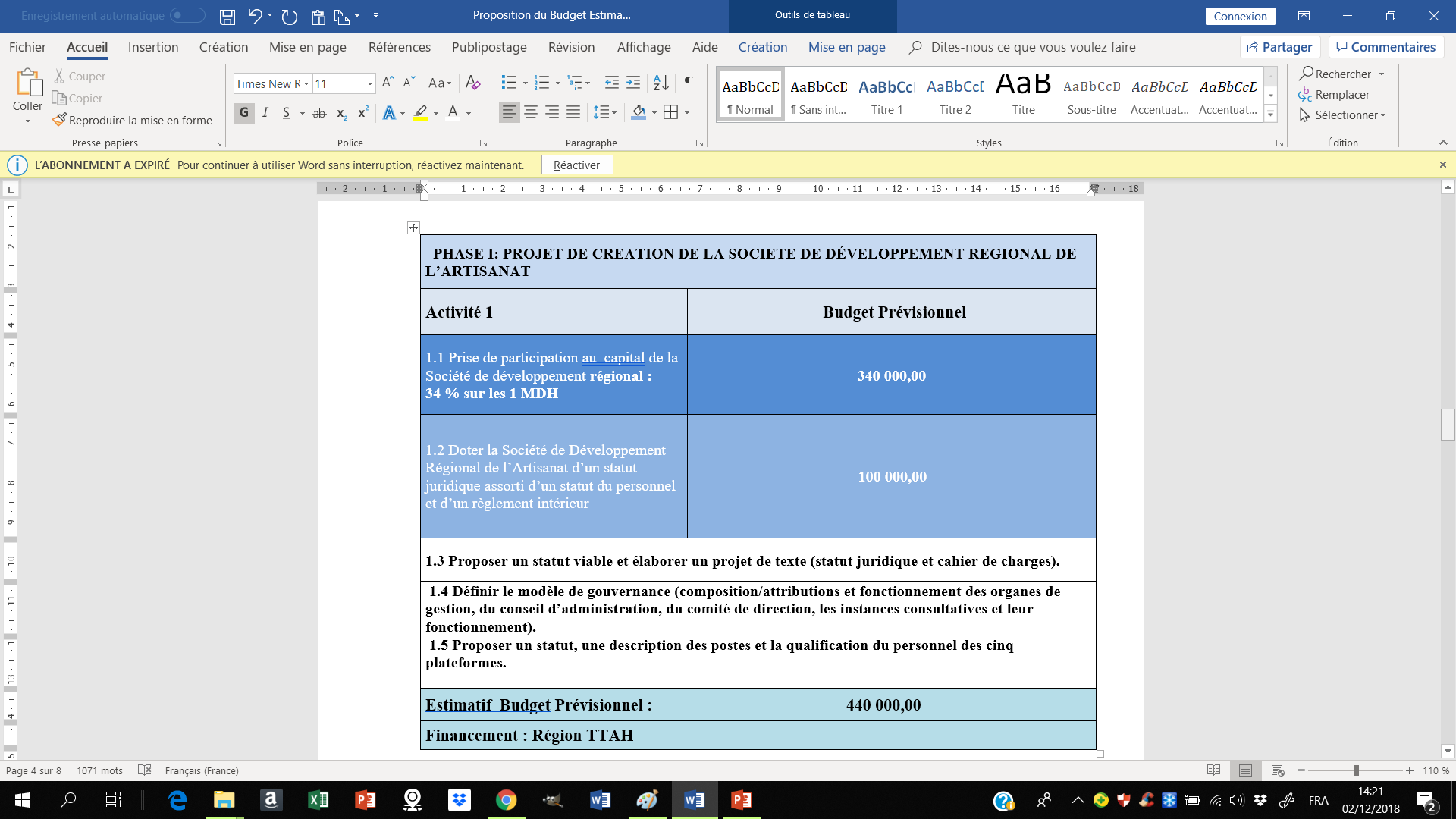 PHASE II : ÉLABORATION DU PLAN D’AFFAIRES (BUSINESS PLAN)
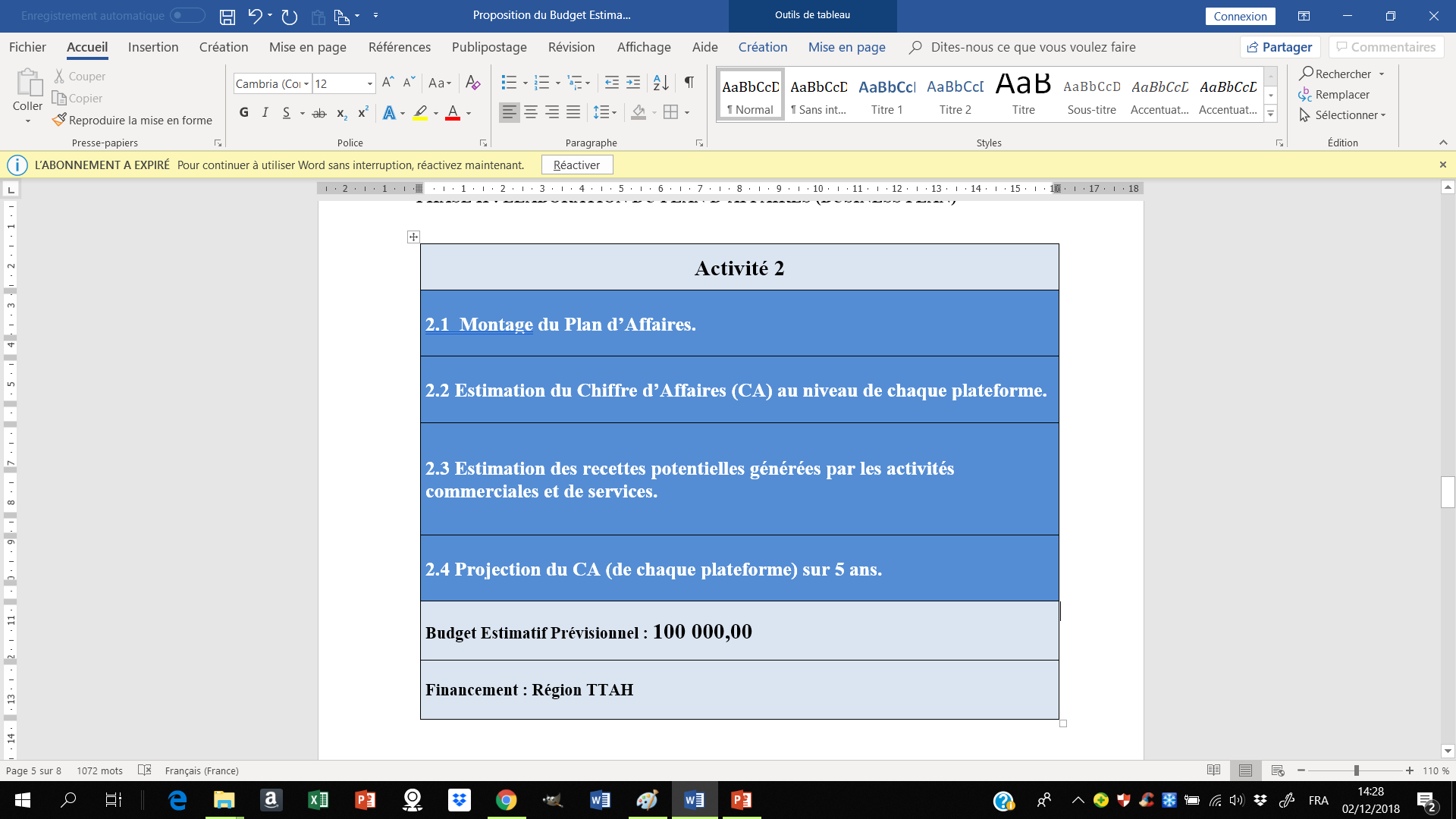 PHASE III : INVENTAIRE DE L’ETAT DE BESOINS EN TRAVAUX D’AMENAGEMENT, LA REHABILITATION ET LA RENOVATION
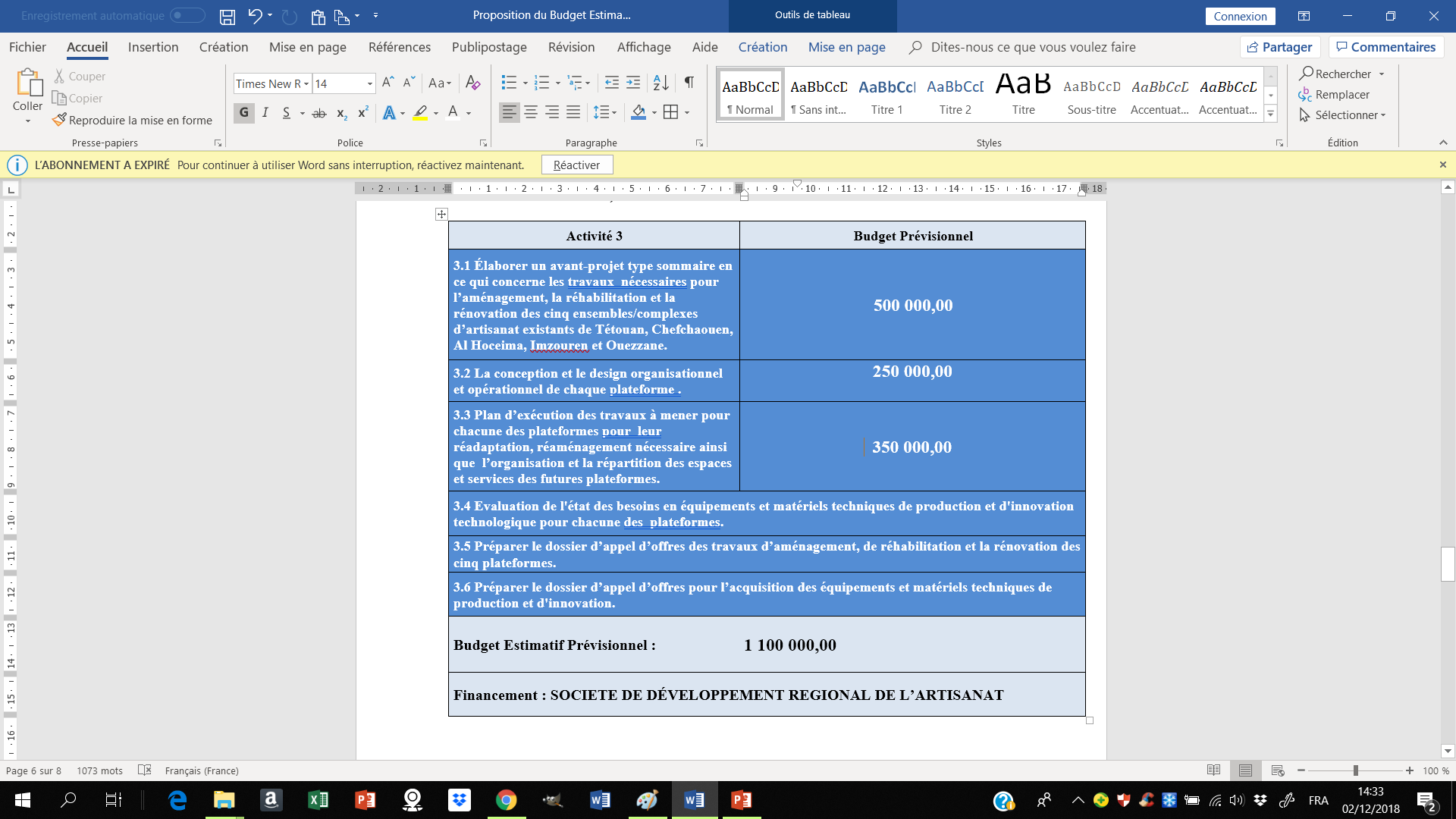 PHASE IV : FORMATION ET ACCOMPAGNEMENT
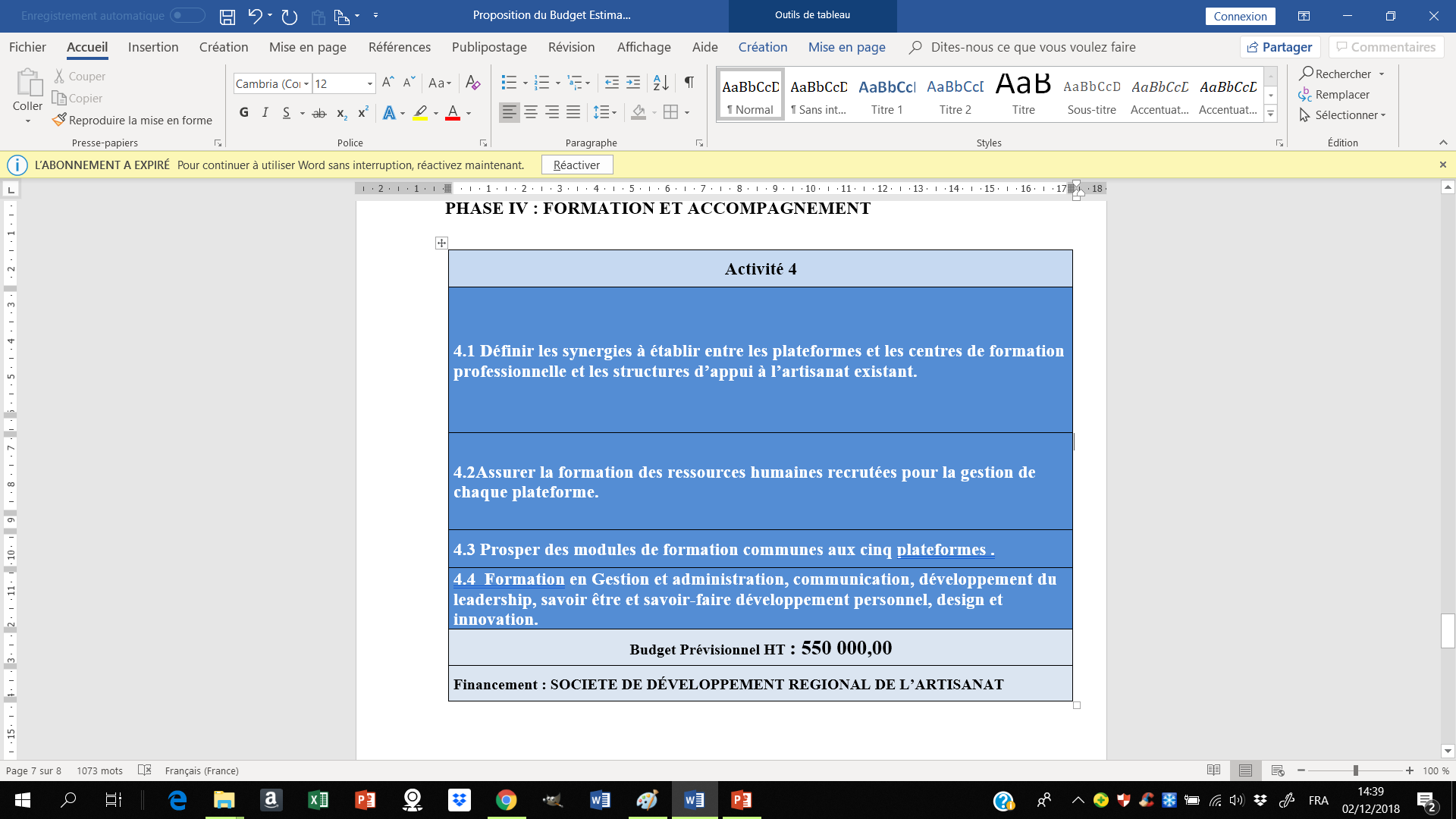 PHASE V : Plan d’action de marketing et de commercialisation pour les trois prochaines années
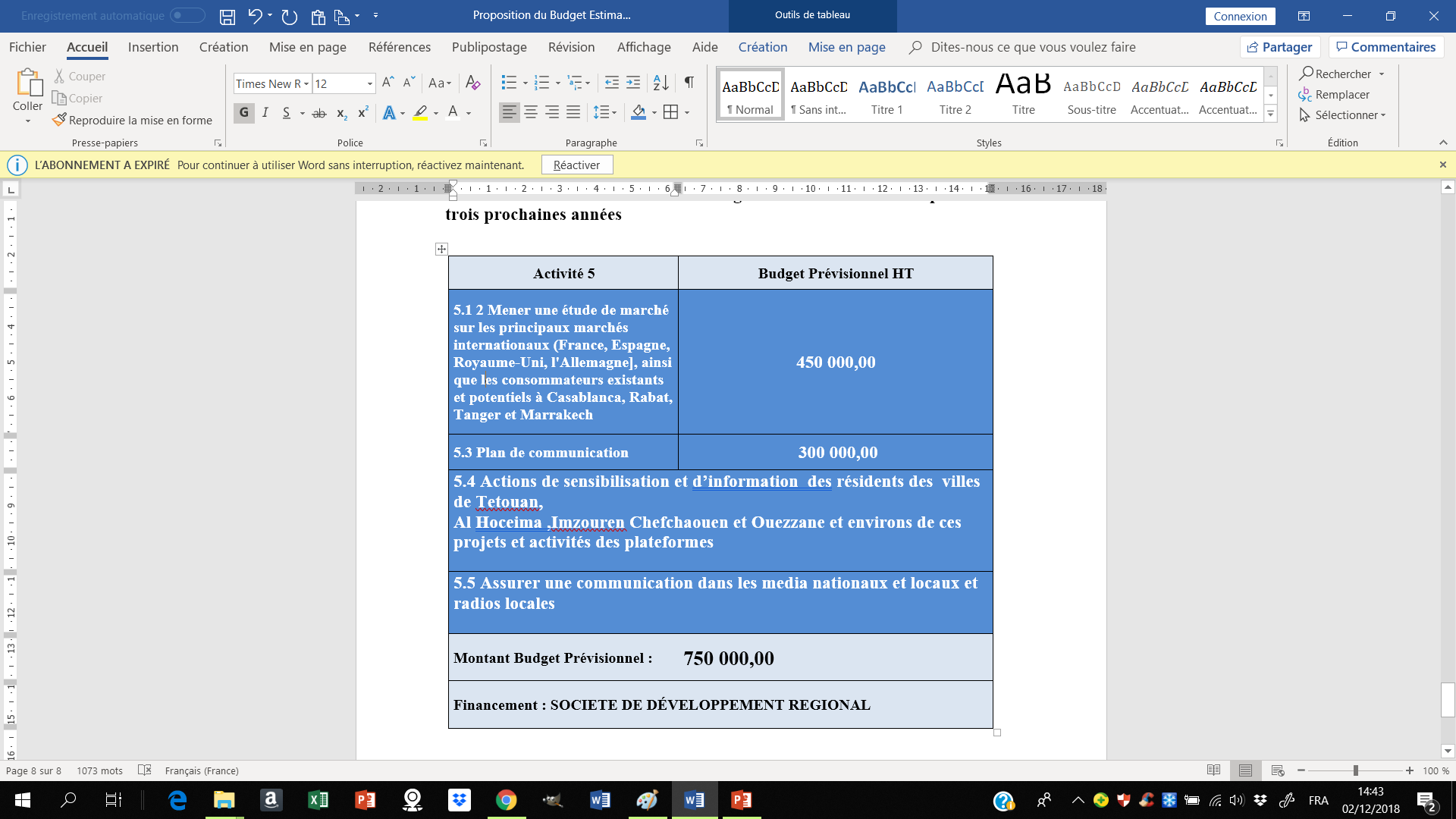